МБОУ гимназия «Лаборатория Салахова»
Этапы работы над проектом
Выполнили:
учителя информатики
МБОУ гимназии 
«Лаборатория Салахова»
Абдулсаметова Эльвира Казбиевна,
Саматова Лилия Флюровна
Отличия проекта от исследования
[Speaker Notes: Исследовательская работа - работа, связанная с решением творческой, исследовательской задачи с заранее неизвестным результатом. Такая работа имеет большое сходство с проектом. Однако в данном случае исследование - это лишь этап проектной работы.

Проект - работа, направленная на решение конкретной проблемы, на достижение оптимальным способом заранее запланированного результата. Проект может включать элементы докладов, рефератов, исследований и любых других видов самостоятельной творческой работы учащихся, но только как способов достижения результата проекта.]
Этапы работы над проектом
1 вариант:
1. Подготовительный
2. Организационный
3.                       Основной
4.             Заключительный
2 вариант:
3. Поиск информации
1. Подготовка
4. Продукт
2. Проектирование (планирование)
5.Презентация и рефлексия
6. Портфолио и оценка результатов
[Speaker Notes: Изучив литературу, мы выяснили, что разные авторы предлагают или 1 вариант представления этапов работы над проектом или 2 вариант. По сути оба варианта одинаковы, лишь во втором варианте этапы представлены раздроблено.]
1. Подготовка
На этом этапе определяются цели и задачи проекта.
ЦЕЛЬ - это то, чего вы хотите достичь в результате совместных действий. Формулировка цели всегда начинается с глагола ( сравнить, выяснить, найти…)
А теперь подумайте, чтобы достичь этой цели, что для этого вам предстоит сделать? 
Это будут ваши задачи!
[Speaker Notes: Любая проектная работа содержит в себе исследование. Которое изучает актуальность темы, выявляет проблемы, способствует выдвижению гипотезы, а так же определяет объект и предмет исследования и способствует выбору методов исследования.]
2. Проектирование (планирование)
На этом этапе нужно создать план действий по достижению цели. 
Для этого нужно ответить на вопросы :
Что нам нужно узнать?
Что мы знаем?
___________________________________________________
___________________________________________________
______________________________________________________________________________________________________
___________________________________________________
________________________________________________________________________________________________________________________________________________________________________
3. Поиск информации
Работа с печатной литературой
Изучение интернет – источников
Посещение музеев и т. д.
Поиск, отбор, систематизация информации
4. Продукт
Продукт – это способ решения исходной проблемы проекта.
5.Презентация и рефлексия
Проектный продукт
Описание  проекта
Презентация для представления проекта
Оформленный    проект    должен    содержать:

Титульный лист (школа, название проекта, автор, класс, руководитель проекта, дата исполнения);
Введение (актуальность, проблема, гипотеза, цель, задачи, объект и предмет исследования, методы)
Теоретическая часть
Практическая часть
Заключение
Источники информации, в том числе библиография (в соответствии с принятыми стандартами);
Приложения (рисунки, фотографии, карты, графики, стенограмма интервью, анкеты).
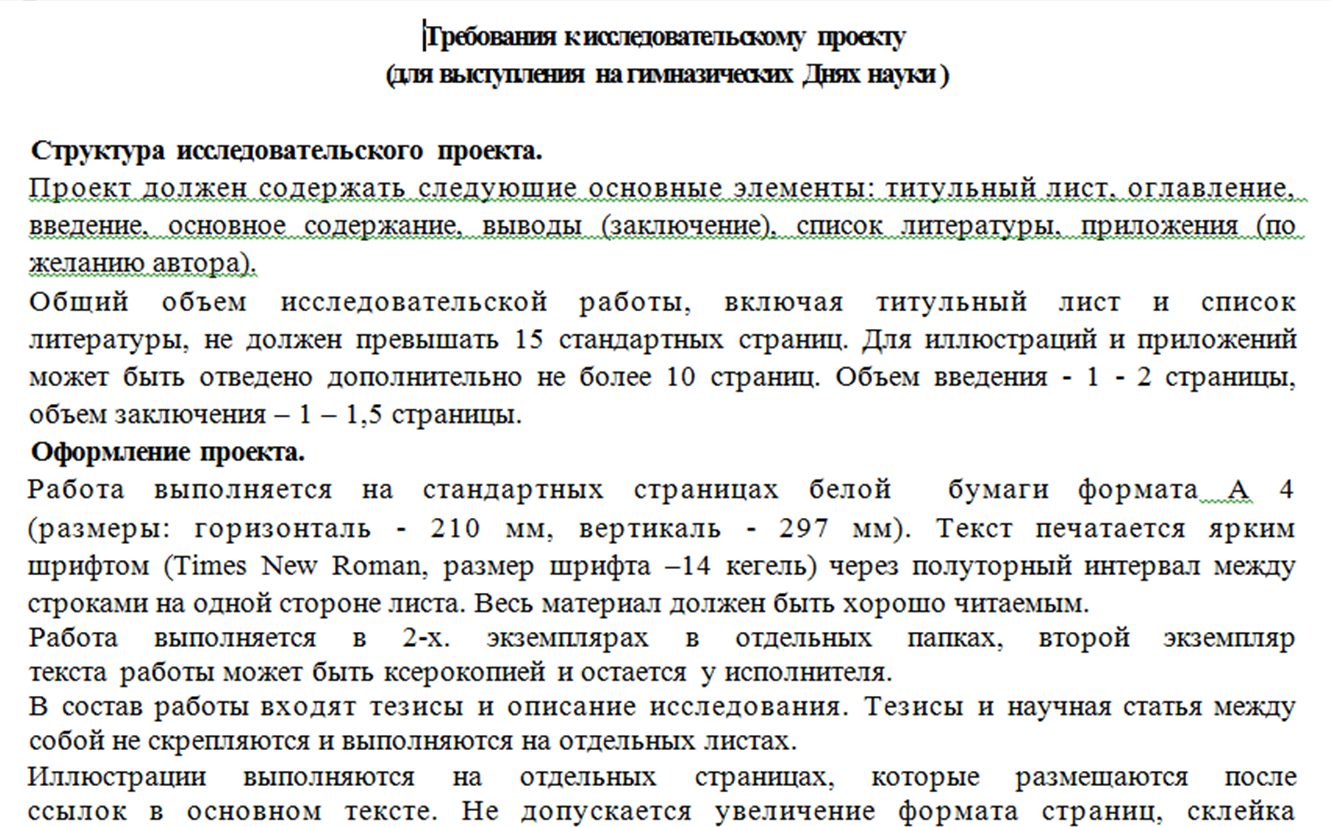 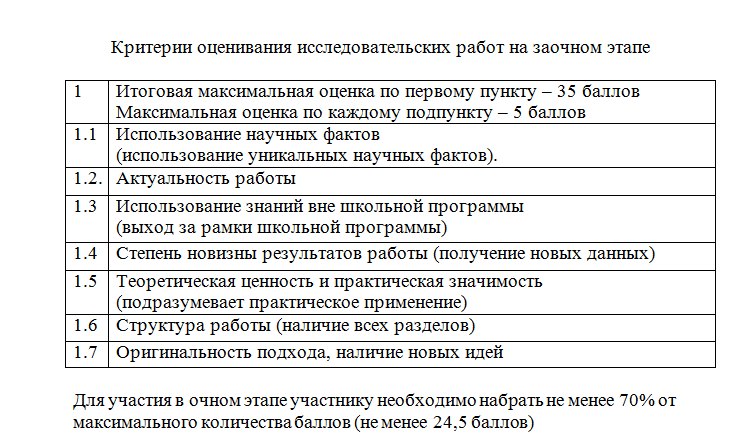 6.Портфолио и оценка результатов
Портфолио - папка, в которой собран весь материал по работе над проектом.
Скажи мне — и я забуду, 
Покажи мне — и я запомню,
 Вовлеки меня — и я пойму.



Конфуций